подготовка
к сочинению-описанию
на тему
"А.С.Пушкин на портретах художников
О.Кипренского и В.Тропинина"
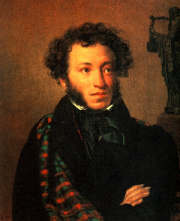 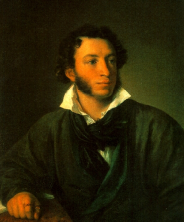 Холманских О.В., МОАУ СОШ №8 г.Кирова
Цели урока:
выяснить, как замысел художников, идейное содержание картин определяют выразительные средства;
научиться писать сочинение –сопоставление по картинам.
Портрет как жанр живописи.
Что такое портрет?
Что можно передать с помощью портрета?
Какие средства позволяют создать художественное полотно?
Как называют художника, который пишет портреты?
Чем отличается фотография от портрета художника?
Композиция
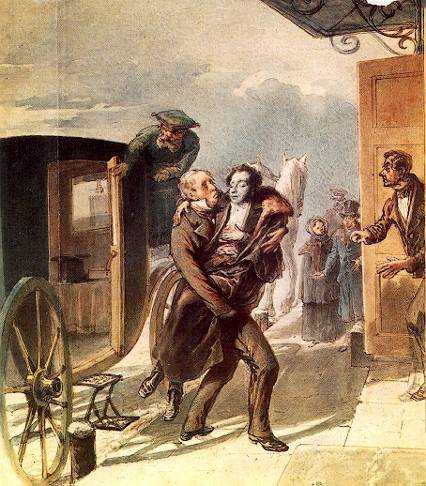 В картине – это своеобразное расположение предметов и действующих лиц на плоскости холста. 
Главные персонажи выдвигаются на передний план и более освещены по сравнению с второстепенными.
Возвращение Пушкина с дуэли.
П.Ф.Борель. 1885 г.
Цвет и освещение
Это важное условие раскрытия образа.
Теплые цвета способствуют созданию радостного настроения.
Холодные тона вызывают у зрителей чувство печали, грусти, тоски.
Н.Н.Пушкина
В.Гау. 1842 г
Поза персонажа, обстановка.
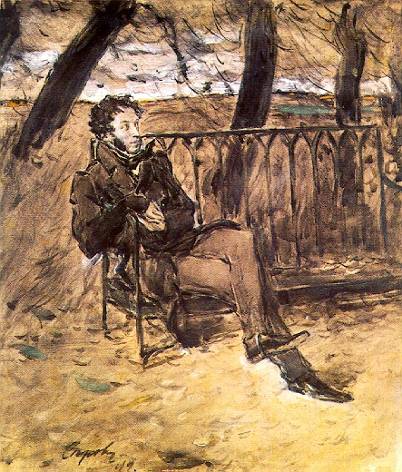 Выражение лица
Поворот головы
Жесты
Руки
Одежда
Обстановка, которая окружает персонажа
Пушкин в парке.
В.А.Серов.1899 г.
1827 год
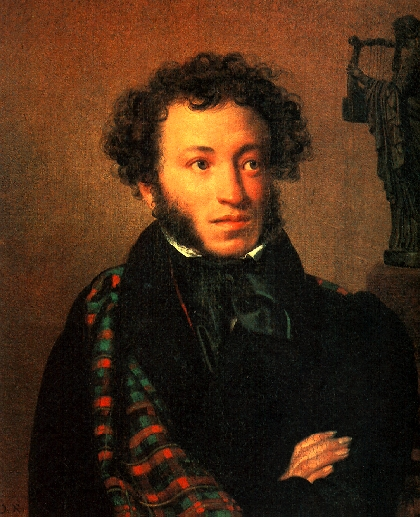 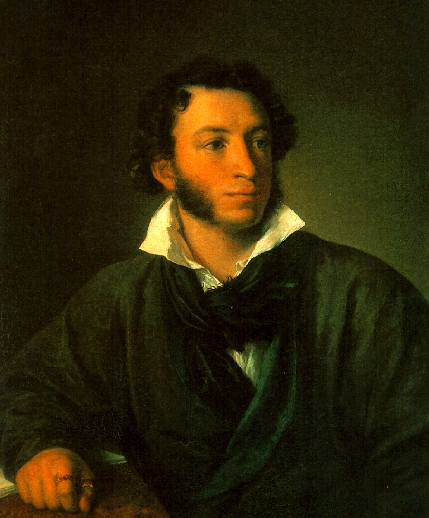 Автор портрета -                                                    Автор портрета –
О.А.Кипренский                                                          В.А.Тропинин
Художник и его творенье
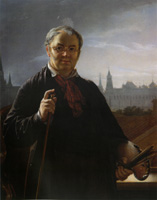 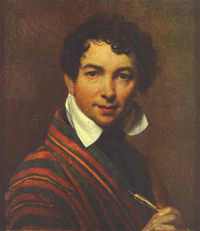 Оре́ст Ада́мович                              Василий Андреевич
   Кипре́нский                                               Тропинин
    (1782-1836)                                               (1776-1857)
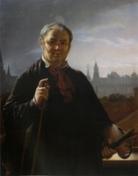 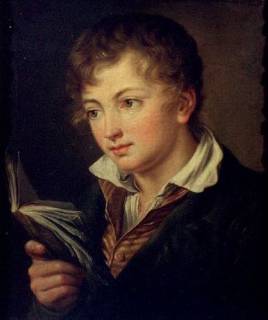 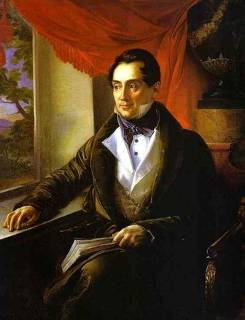 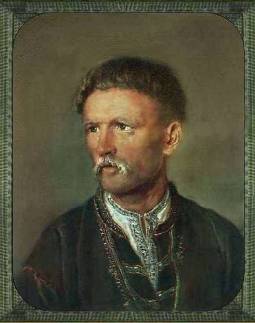 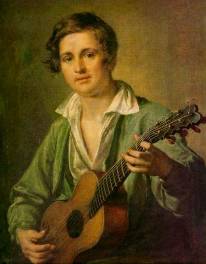 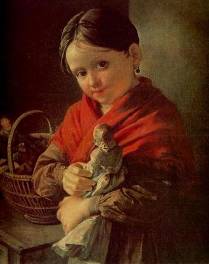 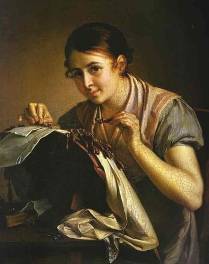 «Гитарист»     «Девочка с куклой»   «Кружевница»
«Мальчик с книгой»   «Портрет П.Н.Зубова»     «Устим Кармелюк»
Василий Андреевич Тропинин   (1782-1836)
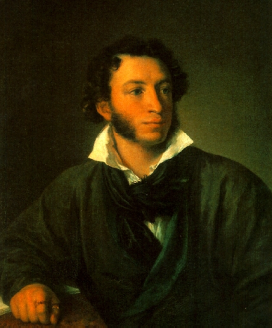 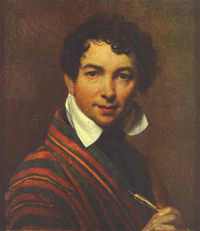 Орест Адамович Кипренский
(1776-1857)
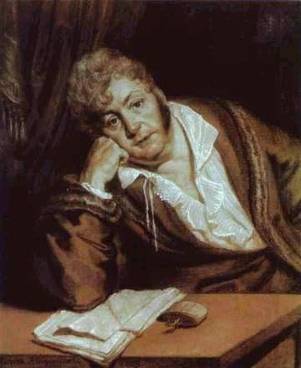 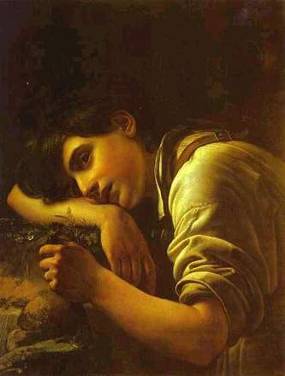 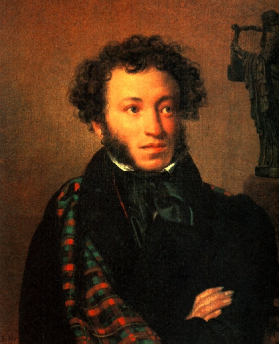 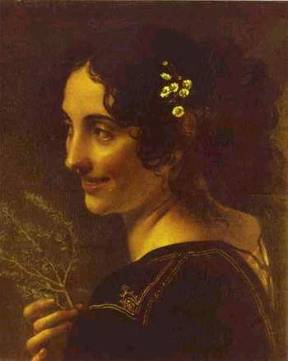 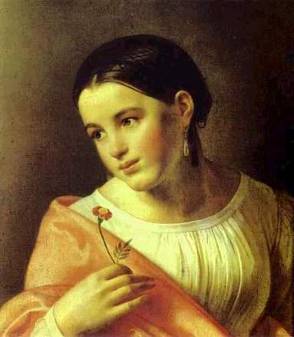 Портрет А.Давыдова

      1809 г
Бедная Лиза
     1827 г
Цыганка с миртовой веткой
       1819 г
Молодой садовник
        1817 г
Портрет А.С.Пушкина
         1827 г
Описание портрета кисти В.А.Тропинина
Описание портрета кисти О.А.Кипренского
Что общего между картинами?
Чем картины отличаются друг от друга?
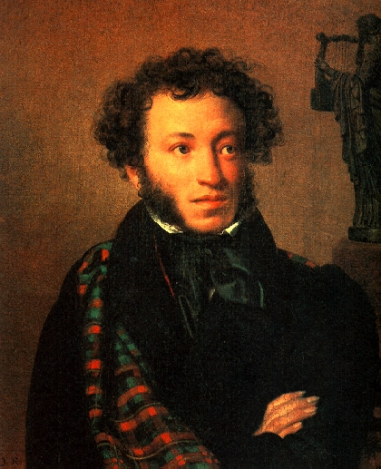 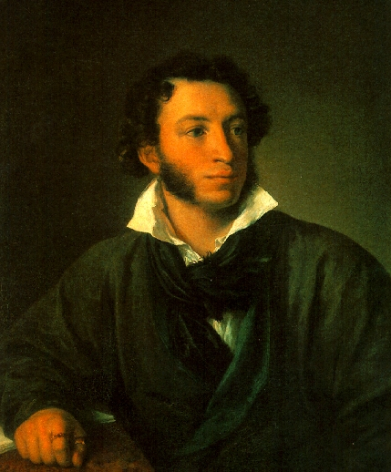 Составление плана сочинения.
В.Тропинин и О.Кипренский – замечательные художники-портретисты пушкинского времени.
Образ А.С.Пушкина на картинах художников.
Отражение идейного замысла художников во внешнем облике
Изображение через внешние черты душевного состояния Пушкина.
Роль композиции, фона и колорита  в раскрытии замысла художников.
Какие мысли и чувства возникают у меня при знакомстве с картинами В. Тропинина и О. Кипренского?
Использованы материалы сайтов:
Репродукции портретов О.А.Кипренского, В.А.Тропинина - http://naturmort.taba.ru/image/Russkiy_portret
Автор презентации
Холманских Ольга Владимировна, учитель русского языка и литературы высшей категории 
   МОАУ СОШ №8 г.Кирова
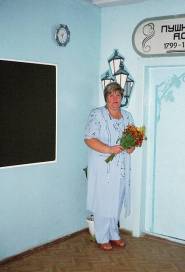